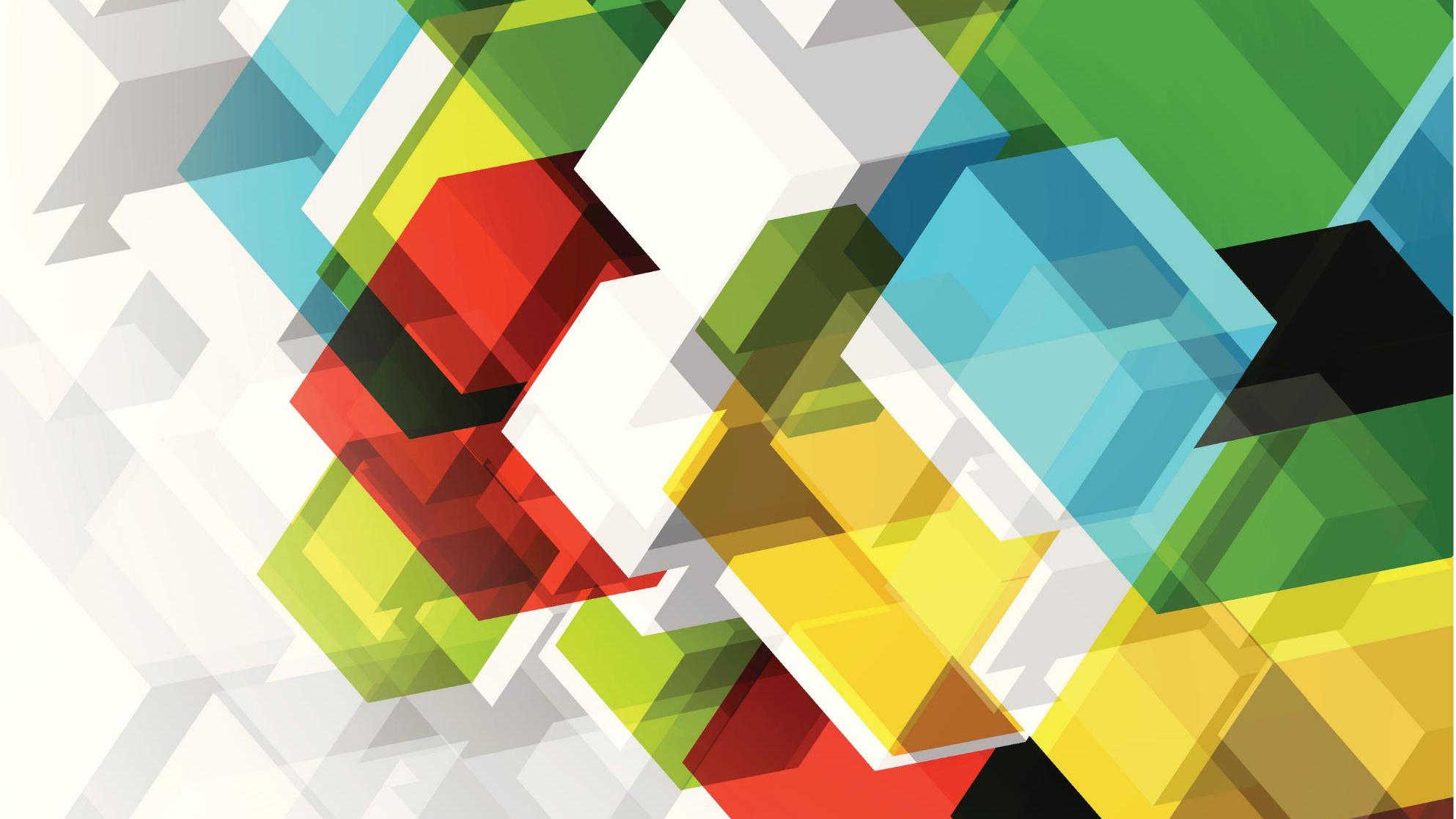 SPO and Campus Information Security Office (CISO)
Grace Liu, June 7,2022
When SPO works with CISO
When information security is at issue in award terms
Federal awards:  NIST 800
California State awards:  Exhibit E with IT security requirements
Any other agreements/MOU’s that include data security

The Information Security Office (ISO) will review the terms, work with the department/PI, and tell SPO if we can accept the terms
What does SPO do when we see these information security terms?
For UC Davis campus departments:
send Research Security Assessment Context Questionnaire to PI/dept

Then SPO will email filled out Context Questionnaire along with award terms to:   cybersecurity@ucdavis.edu
CISO will follow up directly with PI/dept to assess information security details and whether UC Davis can accept the award terms.
For UCD Health Departments
SPO analyst will email the award to the UCDH PI/dept, and tell the UCDH PI/depart admin to go to:
 Login - IT Self Service (service-now.com)
Then the PI/dept admin will open a Request ticket in Service Now to the IT Security team.
Catalog item as “IT Security Attestation Letter for Research or Study”
Upload the award with the information security terms to the request.

UCDH Information Security Office will work with the PI/dept to ensure the award terms can be met.
After the UCDH Information Security Office gives the request initiator the approval to proceed, then the initiator will email the UCDH ISO approval to SPO, and SPO will finish processing the award.
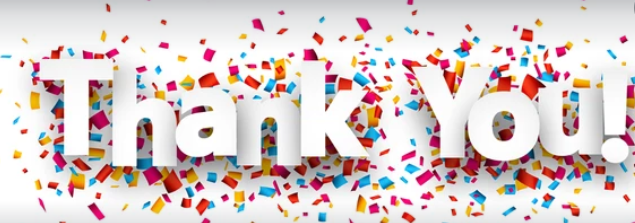